1
TRANSLATED Korean Literature: In 60 minutes or less!
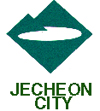 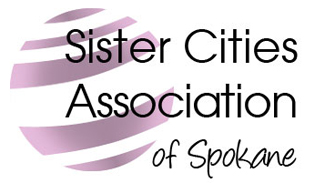 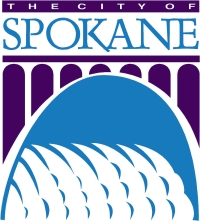 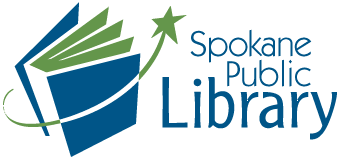 Pssssst…….Q&A Whenever you want!
2
Who am I?
Charles Montgomery
 Professor of English Linguistics, Interpretation and Translation at Dongguk University, Seoul
 BLARB Contributor
 Seoul Magazine Writer
Translation Editor
3
A Decades Old Question
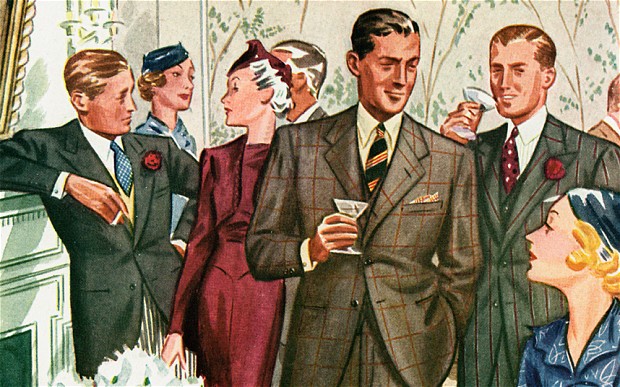 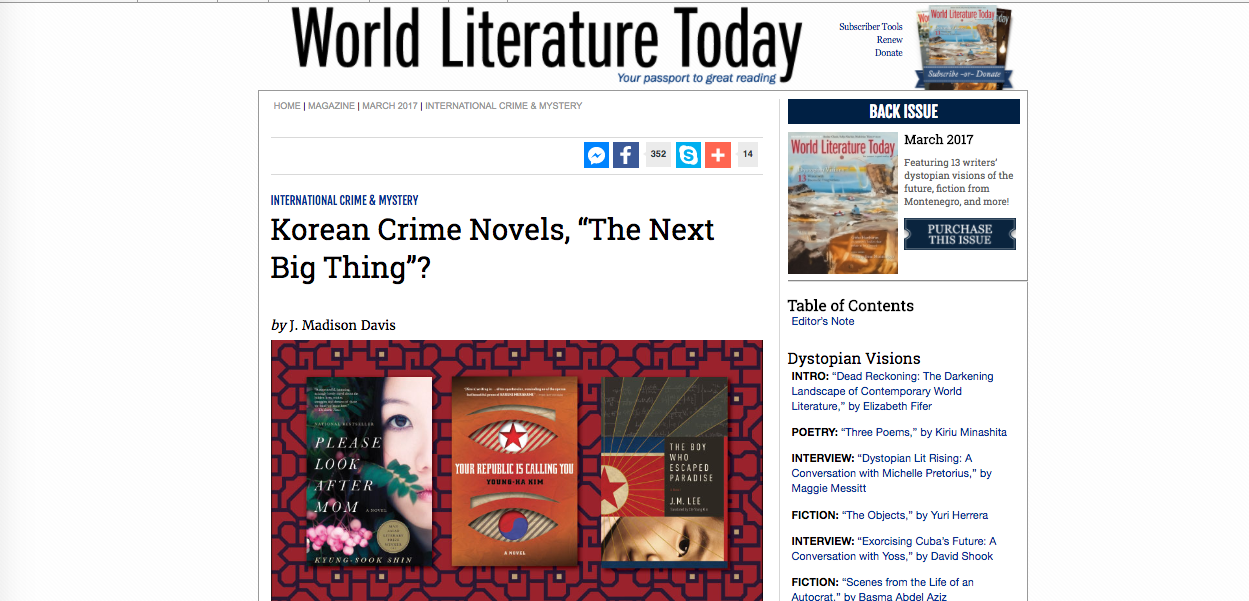 4
Recently
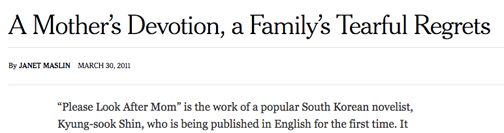 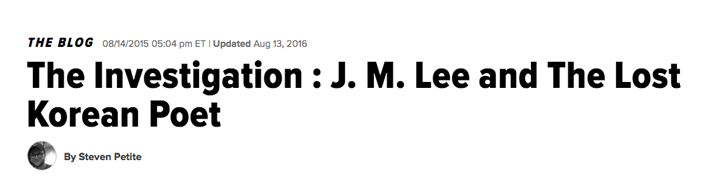 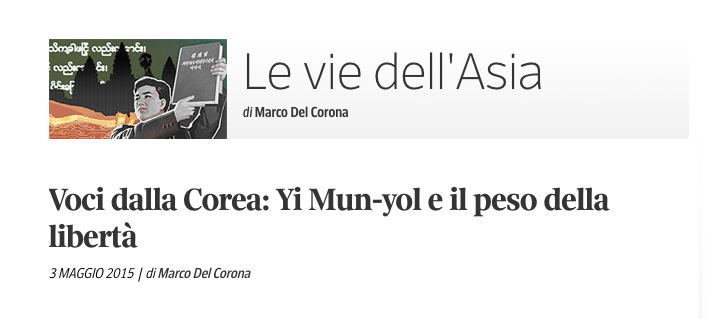 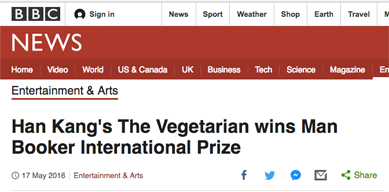 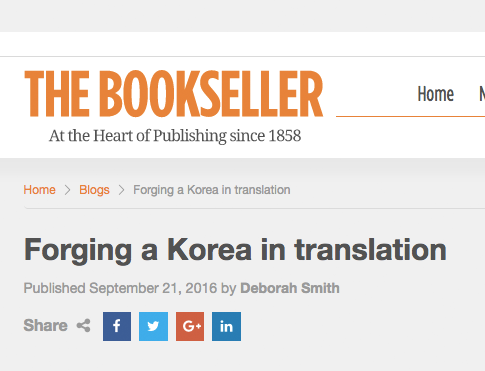 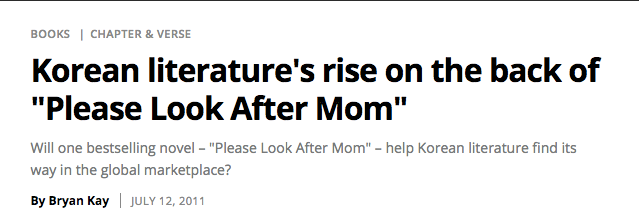 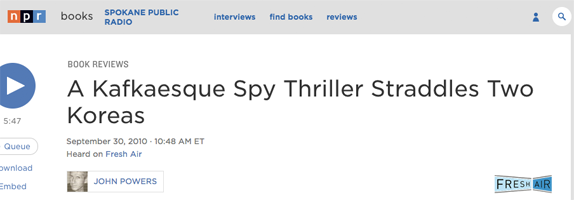 5
What I Will Discuss
Why can Korean literature be so different from Western literature??^^
 Relationship between literature  &  culture/history
 Eras of Korean literature 
 Translation issues
 Recommendations
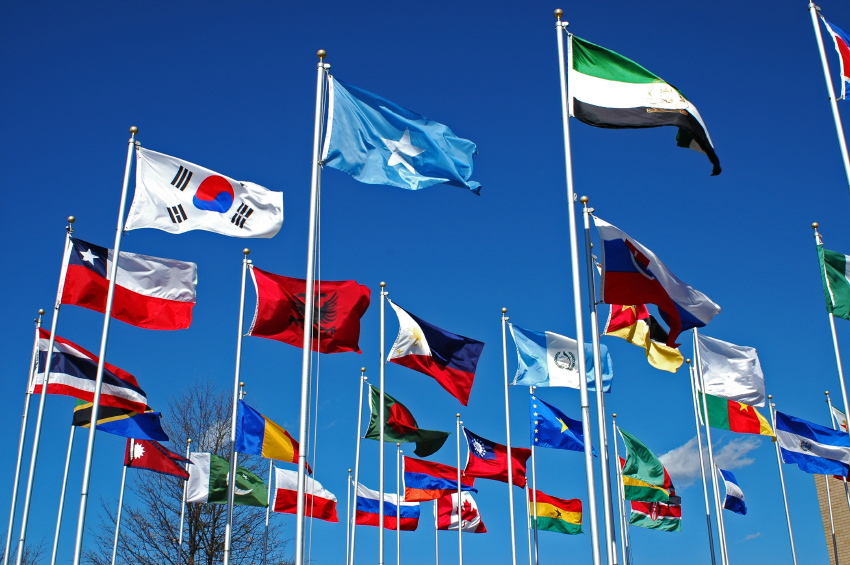 6
Some Cultural Differences*
Very Broad StrokesAdapted from Chinese-born German designer Yang Liu.*That just might influence readers or writers.^^
7
8
9
10
11
High Context / Low Context
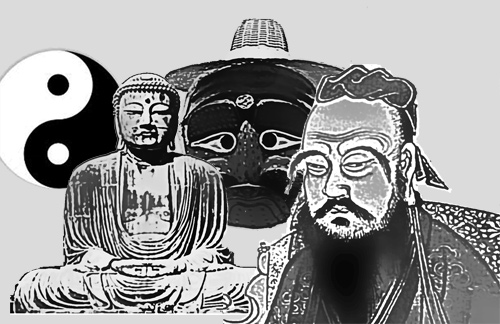 12
Influences
Animism
Shamanism
 Buddhism
 Confucianism
Christianity (but later)
Animism
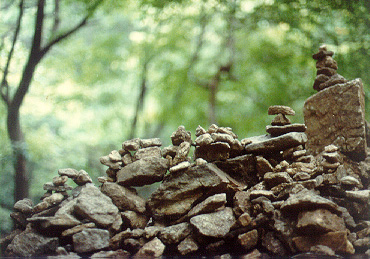 13
Shamanism
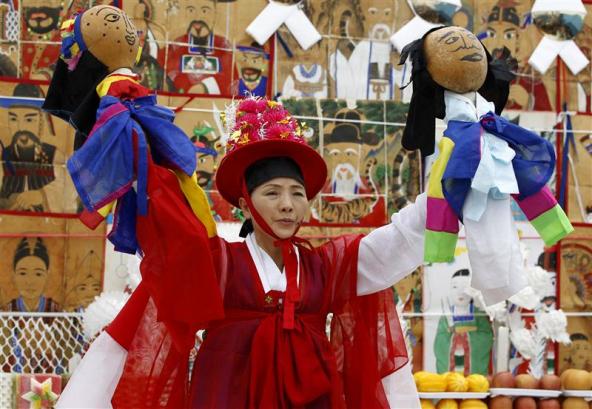 14
[Speaker Notes: Roots in folk beliefs related to ancient communal worship rites offered to gods
 Resolution of problems through meeting of humans and spirits mediated by shamans
Three elements are seen as essential to a “goot” (Korean shamanistic ritual): the spirits as the object of folk beliefs, the believers praying to those spirits, and the shaman mediating between the spirits and the believers.]
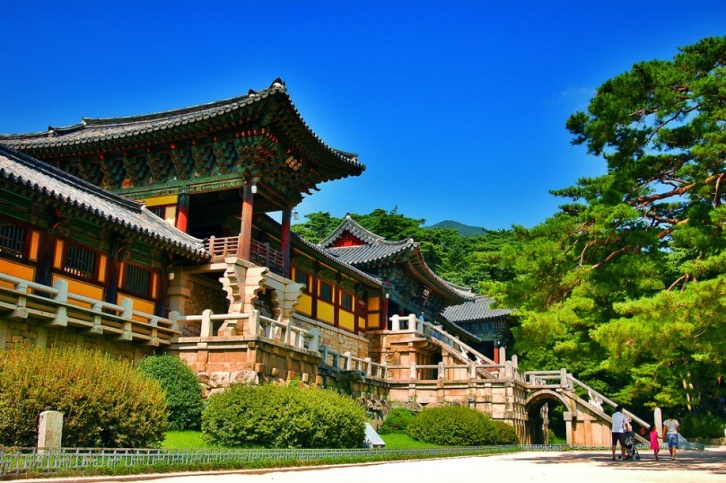 Korean Buddhism
15
[Speaker Notes: Introduced in three kingdom era (@ 372 A.D.)
 State religion in three kingdoms and Goryeo
 Deep influence in every aspect of Korean life
 Korea still 24% Buddhist.
Buddhism is a philosophy and religion, brought to Korea almost 1800 years ago. The principles of Buddhist teaching are deeply rooted in the way of life among Koreans regardless of their religion.
Many national treasures in art and architecture are Buddhism related, such as, Buddhist temple buildings or statues of Buddha.]
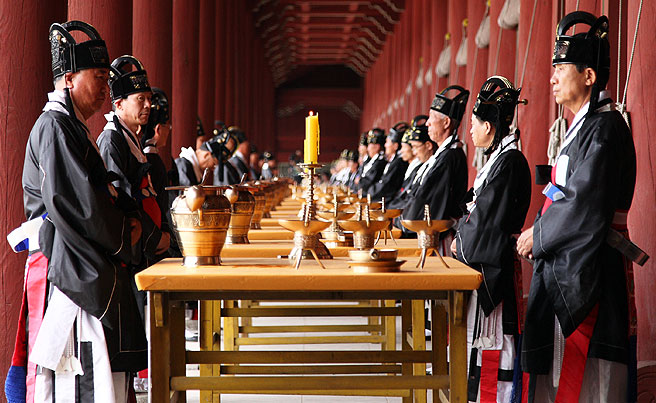 Korean Confucianism
16
[Speaker Notes: Joseon dynasty promoted Confucian philosophies as national philosophy.
 Intellectual Achievement
‘Proper’ Social Structure 
Joseon dynasty adopted Confucianism as its ruling ideology. Important Korean Confucian ceremonies are “coming of age at age 15 years”, marriage, death, and the anniversary of an ancestor’s death. Among these, funerals had the greatest effect on people’s lives. The funeral was a way of expressing one’s innermost feelings, and its conduct and atmosphere depended on the degree of intimacy or formality in the relationship between the living and the deceased. The Joseon promoted a revised form of Confucianism,calld Neo-Confucianism, that had also been developed in China.  In the 18th and 19th centuries, scholars developed and promoted the emergence of Silhak, or Practical Learning, which some see as an early step toward modern social and scientific practices.]
Christianity
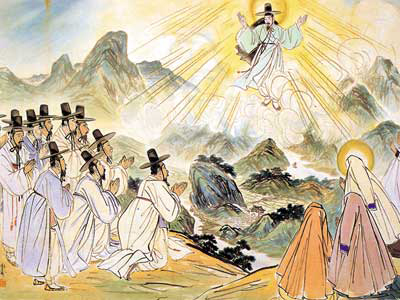 17
18
What Does It Add Up To?
Moral or dynastic codes underlie a social system, which:
 Sits on top of a socially bifurcated society
 At the very least fiction is aimed at “something”
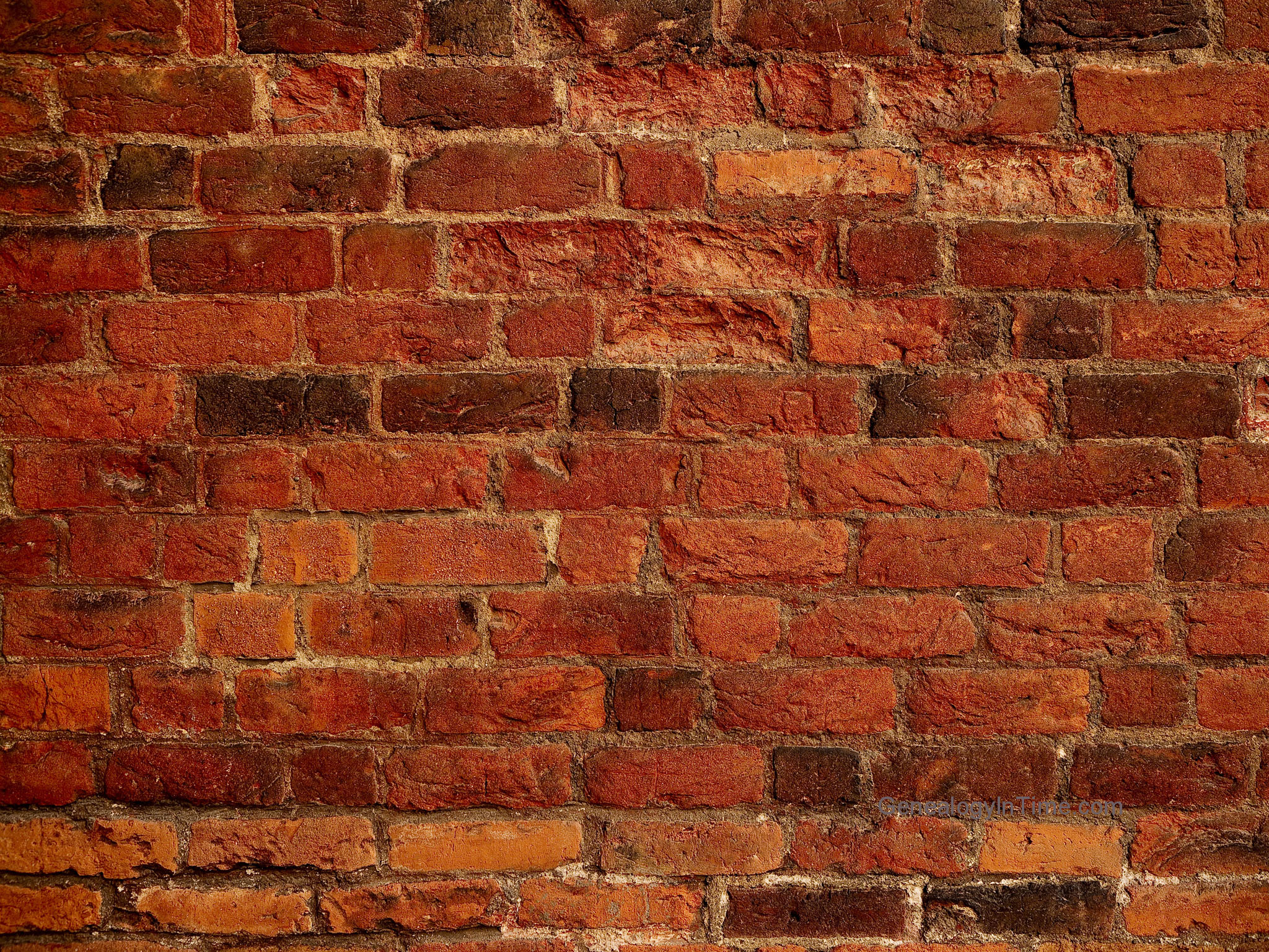 What Barriers Does this Create?
19
Flat Affect (High Context – No heroes)
 Less Agency (Social Determination)
 Gatekeeping 
 Didacticism
 Less interest in character motivation
 Plot < message
This can be wildly over-orientalized
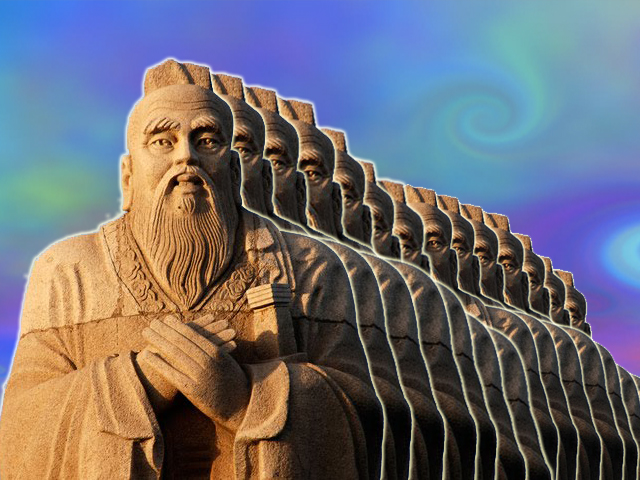 20
21
Bad Translation
(De) Amplification
 Bad themes/genres – Sonagi/Buckwheat
 Literality
 Impossibility
 Bad incoming translation
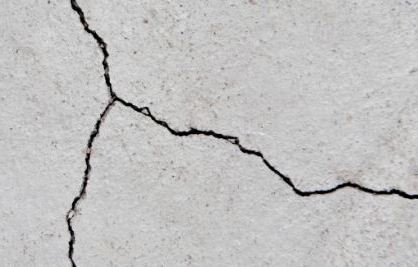 Literature – Dividing Lines
22
Classical (? – Late 19th Century) 
 Enlightenment (Late 19th Century)
 Modern (1910 – Now)
 Post-Modern
[Speaker Notes: Is Yi’s creation of Pundan munhak at this time]
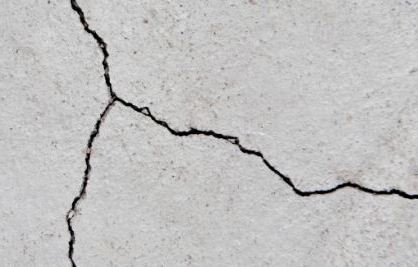 Literature – Dividing Languages
23
Hyangch’al 
 Chinese
 Hangul
24
Koryo Kasa (57 BC to 935 AD: Silla)
One to thirteen stanzas 
 Stanzas have refrain in the middle/end    to establish mood or link the stanzas
 Informal, bolder, Kisaeng
25
The Manjeoncheun
When I lie alone, restless, vigilant,Only peach blossoms wave over the west window.You have no grief, welcome the spring breeze.
    I have believed those who vowed to each other;"My soul will follow yours forever."Who, who persuaded me this was true?
   "O duck, beautiful duck, why do you comeTo the swamp, instead of the shoal?""If the swamp freezes, the shoal will do."
    A bed on Mount South, jade pillow, gold brocade.And beside me a girl sweeter than musk,Let us press our hearts together, our magic hearts.
26
Sijo  (Koryo: 993 - to present)
Joseon poetry shifts to sijo/kasa written by Yangban
 3 lines of 14-16 syllables each. Total syllables between 44 and 46
 Rules almost always broken, as sijo aren’t really syllabic^^
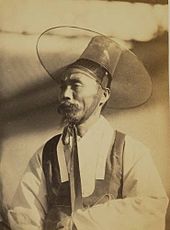 27
Yi Sun-sin
Moon-bright night on Hansan Isleand I sit alone atop the lookout.I hold my great sword by my side,and as my worries deepen,from somewhere comes the single note of the Mongol flute,piercing to the very bowels.
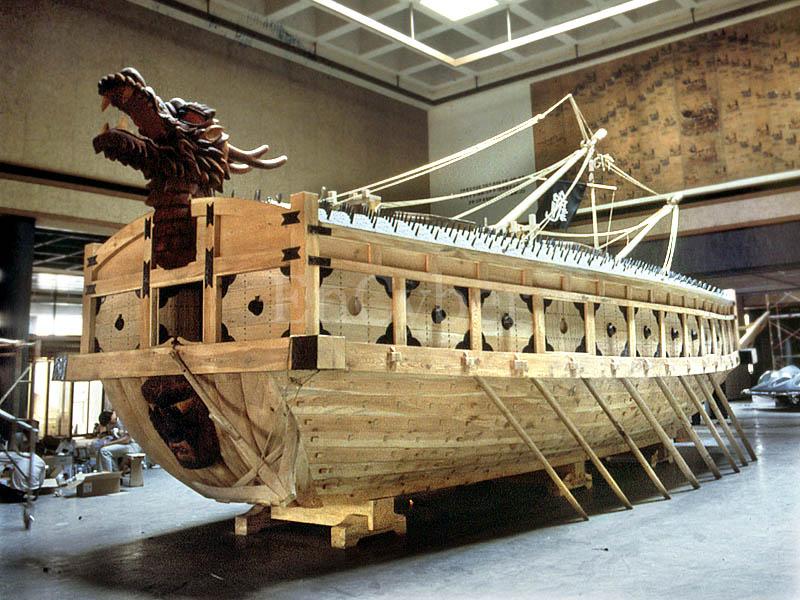 28
Joseon Kasa (1500-1700)
Free verse, based on a rhythm of doubled feet with three or four syllables
 Not stanzas
 More narrative/descriptive
29
Kasa
There is between heaven and earthmany a man who’s worth as I.Why don’t they know the great JoyOf living in the wooded mountains?With a grass hut of a few baysbuilt to face a clear blue stream,In the lush wood of pine and bambooI am the master of wind and moon.
30
Pansori (판소리)
Narrative poetry focused on real life from shamanist chants of S-E Korea in late 17th and early 18th centuries
 Long narrative musical performance with drummer (고수) and singer (소리꾼)
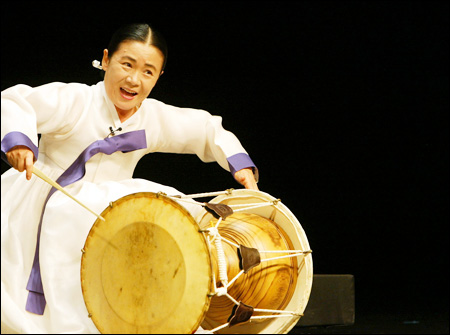 31
Korean Classical Literature (Origins)
Oral (Just like West)
 Therefore often poetic (Just like West)
 Chinese Characters
 Informed by influences just noted
32
Korean Classical Prose - History
Narratives, fiction, and miscellany
Samguk sagi (1146; "Historical Record of the Three Kingdoms")
Samguk yusa (1285; "Memorabilia of the Three Kingdoms")
 Lots of  folk tales
[Speaker Notes: A biography of worldly desires under Confucianism.]
33
Classical Prose - Literature
Tales of Kumo by Kim Shi-sup in 1445-68
 The Tale Of Hong Gildong by Hyo  Kyun (1569 – 1618)
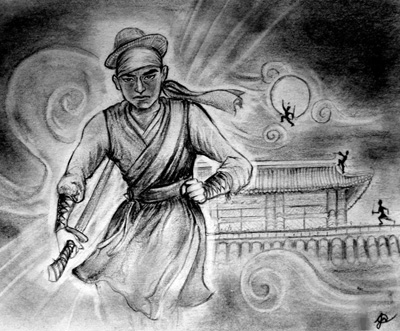 [Speaker Notes: Kumo – Biographical tale of conflict between worldly desires and Confucianism.]
34
Korean Alphabet: Hangul
Invented by King  Sejong the Great in 1446
14 consonants & 10 vowels
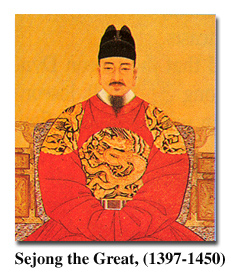 "A wise man can acquaint himself with them before the morning is over; a stupid man can learn them in the space of ten days”.
[Speaker Notes: Hangul is the only alphabet in the whole world invented by one person. It is a purely phonetic alphabet with 10 vowels and 14 constants.
Koreans used Chinese characters before the invention of Korean alphabet. The majority of Koreans were effectively illiterate before the invention of Hangul. 
In explaining the need for the new script, King Sejong explained that the Korean language was different from Chinese; using Chinese characters to write was so difficult for the common people that only privileged aristocrats, usually male, could read and write. Hangul was designed so that even a commoner could learn to read and write.
"Hunmin Jeong-eum Explanation and Examples“ explains the design of the consonant letters according to “articulatory phonetics” and the vowel letters according to the principles of “yin and yang” and “vowel harmony”.
From http://library.thinkquest.org/20746/non/info/index.html]
Korean Economy– 5 Centuries in 1; Modern Literature Eras 3 Centuries  in 1
Enlightenment (End of Joseon)
 Colonial (Three eras)
 Separation
 Industrialization / Modernization 
 Post Modern
[Speaker Notes: Commercial farming begins in the 16th century in Britain.]
36
Enlightenment
Gabo Reforms of 1894-6
1895: Yu Kiljun Things Seen and Heard on a Journey to the West
Serial novels in newspapers ( Hansong Sunbo began publishing 1883)
1906: Yi In-jik’s Tears of Blood (female protagonist  / modern outlook / set in Pyongyang)
1907: Jang Ji-yeon’s Tale of the Patriotic Lady (Imaging Joan of Arc in  a Korean setting)
37
Colonialism
Forced Modernization/Japanization  
 Three eras – 1,2,3
 Stories of no opportunity
 The “Modern” Woman
 Nature stories
 Collaboration
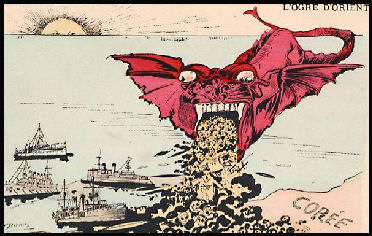 38
Yi Kwangsu
1910-1916 ‘Invents’ “Munhak” (문학)
1910-19 (Heartless) attacks Korea's traditions advocates adopting a western worldview
 20s - 30’s, nationalist advocates moral change and blames Koreans for being passive (Soil) 
 30’s is Buddhist & in 37 jailed and comes out a complete collaborator.
 Snagged by NK, dies up north.
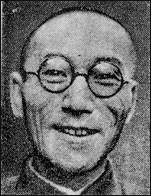 39
Yi-Sang
Most works during the 1930s
 Architect/Draftsman
 1936 arrested for “thought crimes ”  Tubercular/worsens in  prison,  dies April 17, 1937  
 Also ‘modern’ poet
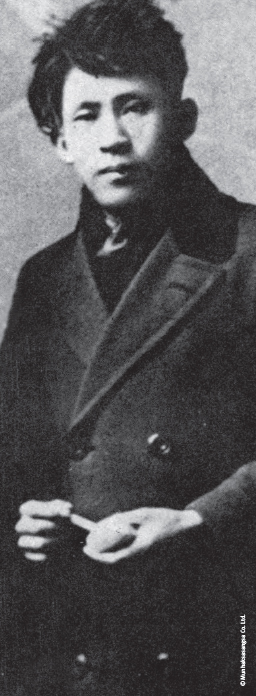 40
Yi-Sang: Poet
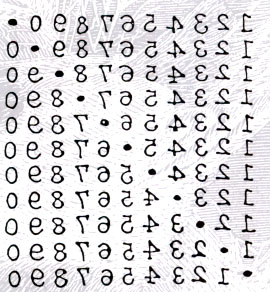 41
War
Few stories of the war as a whole – tend to be very specific events
 Not over, not noble, no one won. 
How in Heaven's Name: A Novel of World War  Two by Cho Chongnae
[Speaker Notes: Not overn not noble, no one one.. Compare to Vietnam]
42
Separation Period / Pundan Munhak (1945-Present)
Hwang Sun-won’s Cranes or his Descendants of Cain.
 Jo Jung-Rae’s The Land of the Banished
 Hyun Ki-young’s Sun’i Samch’on
 Hwang Sok-yong’s The Guest
43
Separation
Sonagi
 The Shaman Sorceress
44
The Trek North
Han Sorya
 Yi Kiyong
 Kim Namchon
 Im Hwa
 Perhaps one-third?
45
Hwang Sun-won: Korea’s Dickens
Writer, novelist, and poet
 Began in Colonial Period
 Refused to write in  Japanese – went  underground
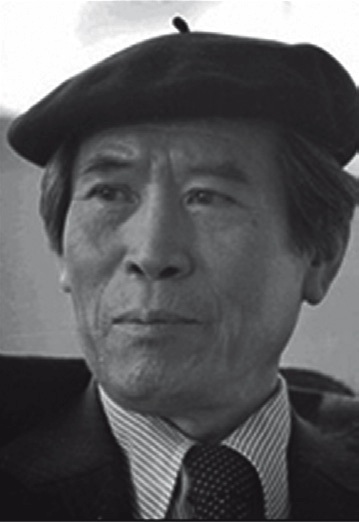 46
Miracle on the Han: Economics
Cho Se-hui’s The Dwarf (yŏnjak sosŏl)
Yang Gui-Ja’s A Distant and Beautiful Place 
 The Road to Sampo(황석영)
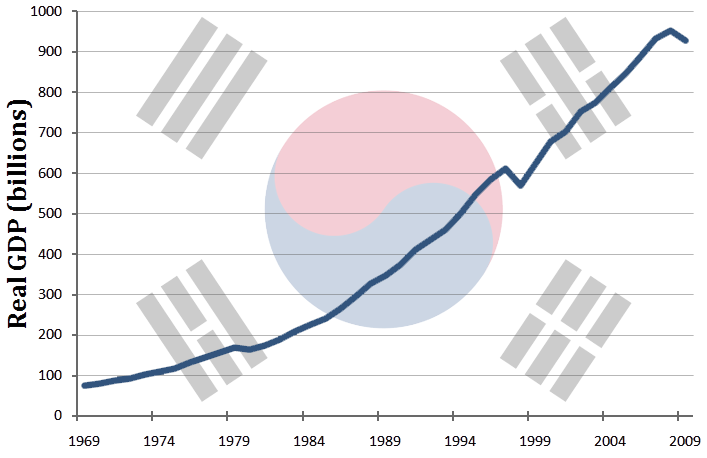 47
Miracle on the Han: Politics
Ch’oe Yun’s  There a Petal Softly       Falls
 Lim Chul-woo’s Straight Lines and Poison Gas
 Gong Ji-young’s Human Decency 
 Han Kang’s Human Acts
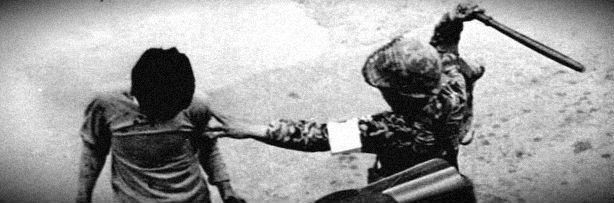 Cho Se-Hui: The Dwarf
The Dwarf is a yŏnjak sosŏl
 3 stories in 1 (each story segmented)
 Government mandated loss of  Community & economic dislocation
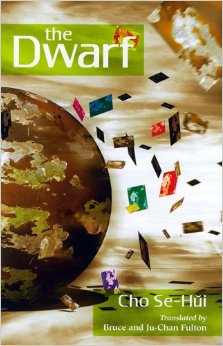 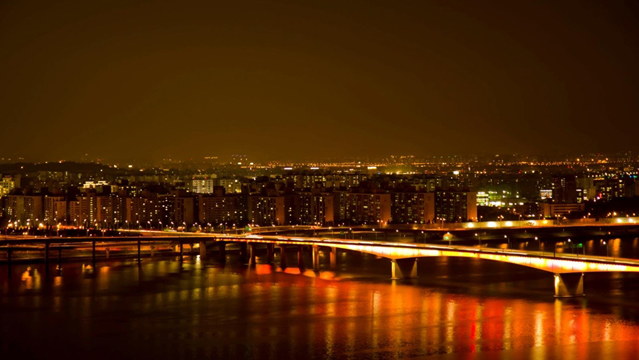 Modern Period (198? – Now)
Kim Young-ha’s work
 No One Writes Back (Jang Eun-jin)
 Please Look After Mom (Shin Kyung-sook)
 Many of the authors I will note  at the end of this presentation
50
Yoryu Chakga: The Changing Status of Women Writers
A Genre unto Themselves:
	    Women Writers and Segregation
 Turn of the Century: 
	  Women Writers as the Dominant   Force in Korean Literature
 Hangul & Education
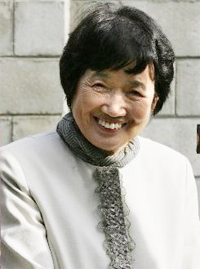 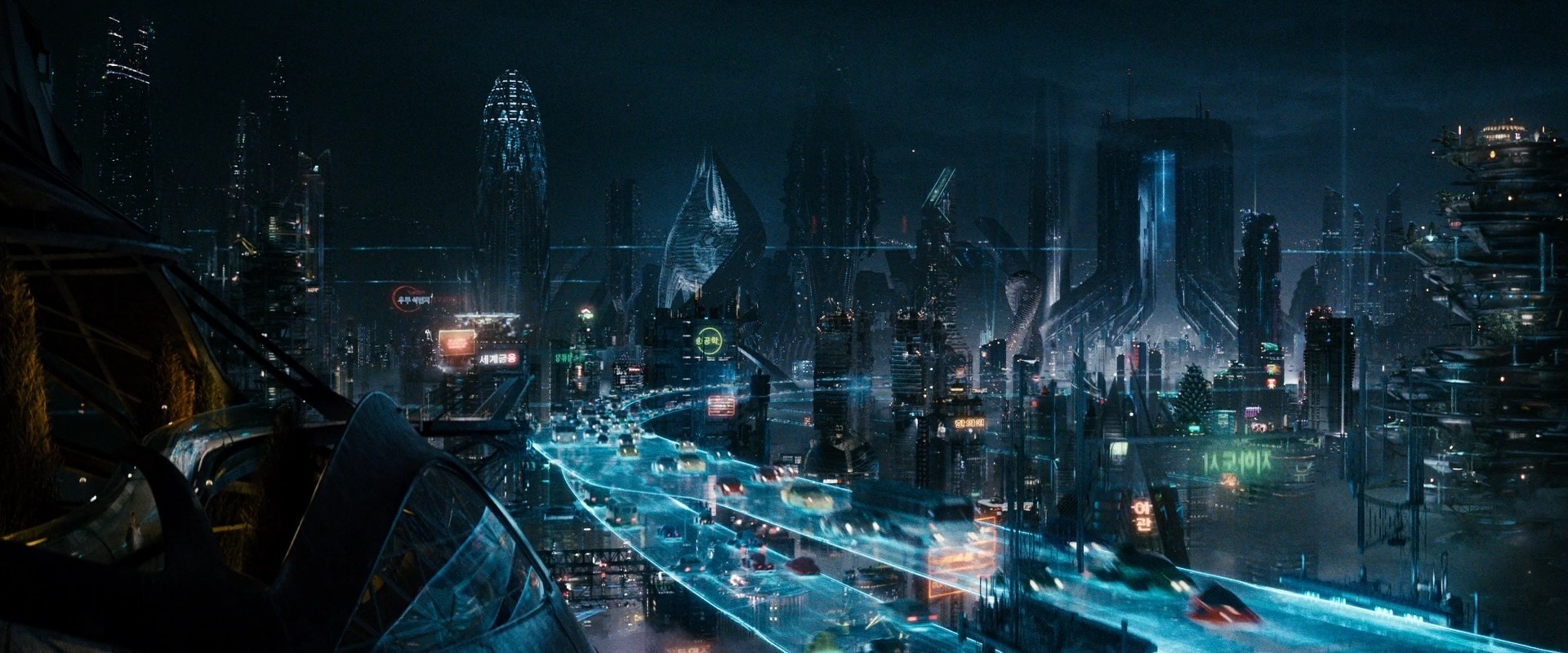 51
The Future
Revisiting Language and Ethnicity
Koreans in English
Others in Korean

 Internationalization
Nobel Prize
Shin Kyung-sook
Tension with “national” literature
 Nationalism in Literary Production
 Writers Unbound
 Kim Young-ha
 Kim In-sook
 Park Sang-ryoong
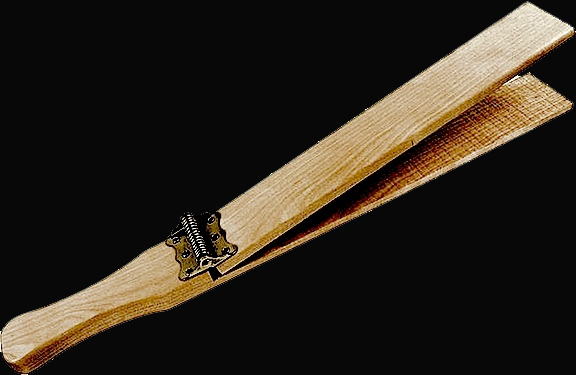 52
Funny?
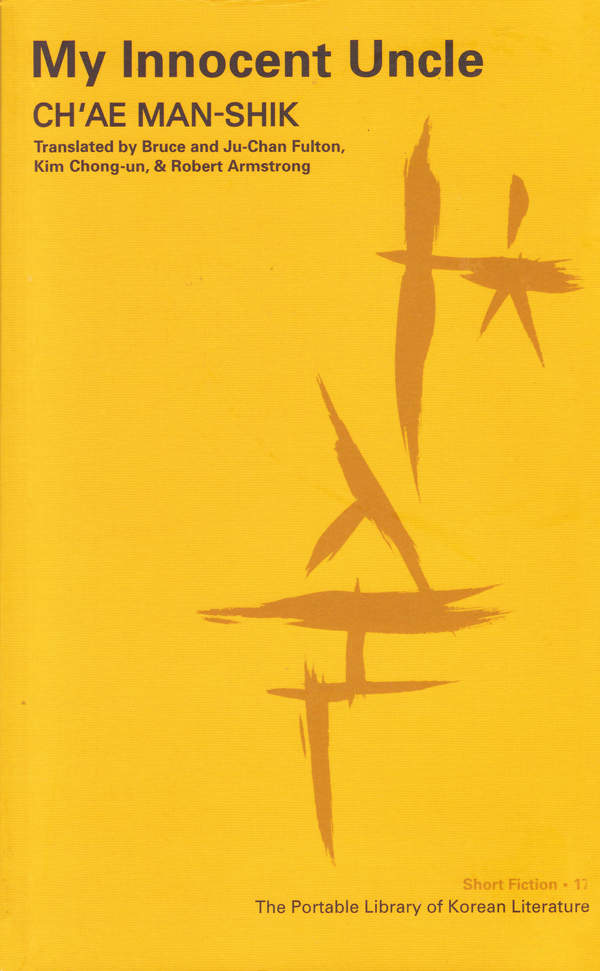 Ch’ae Mansik
 Some collaboration fiction
 Most North Korean fiction^^
Romance?
The Scorching Heat (Ch’ae Mansik)
 Descendants of Cain
 The Flower with 13 Fragrances
  Probably not sexualized enough
54
Modern to Post-Modern
Jang Eun-jin – No One Writes Back
 Shin Kyung-sook - Please Look After Mother 
Cheon Myeong-kwan – Homecoming
 Kim Young-Ha
 Pak Min-Gyu
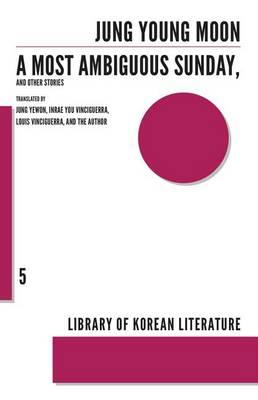 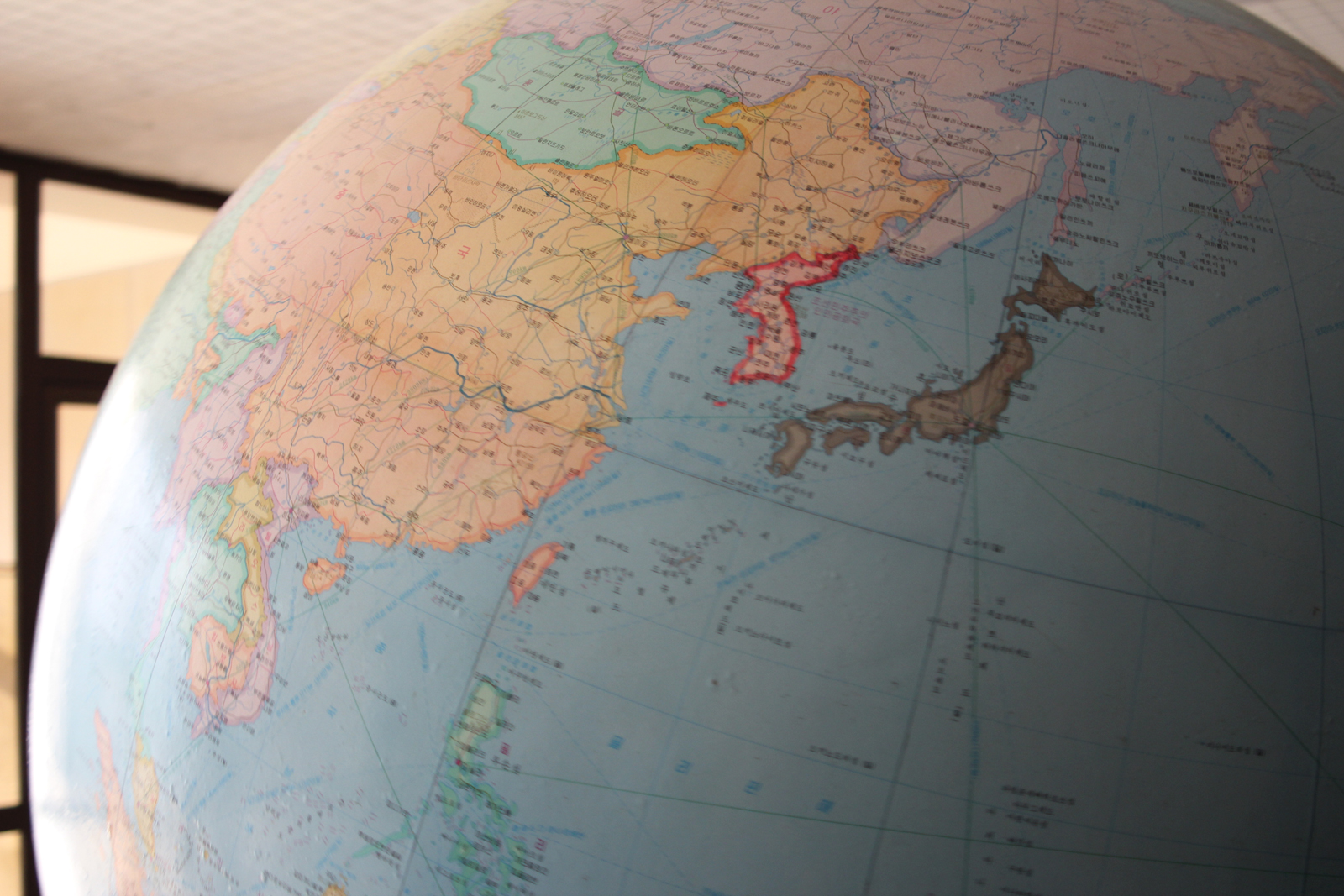 55
International
Deep Blue Night – Choi In-ho
 The Long Road – Kim In-suk
 The Human Jungle – Jo Jung-rae
 Time to Eat Lobster - Bang Hyun-seok
56
The Translation “Problem”
Please Look After Mom (엄마를 부탁해)
The Vegetarian (채식주의자)
57
Collections: General
Modern Korean Fiction: An Anthology
 Land of Exile
 Waxen Wings
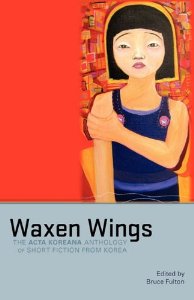 58
Multi Volume Collections
Asia Publishers 110 books
 Dalkey / LTI Korea
 Asia Publishers K-Fiction
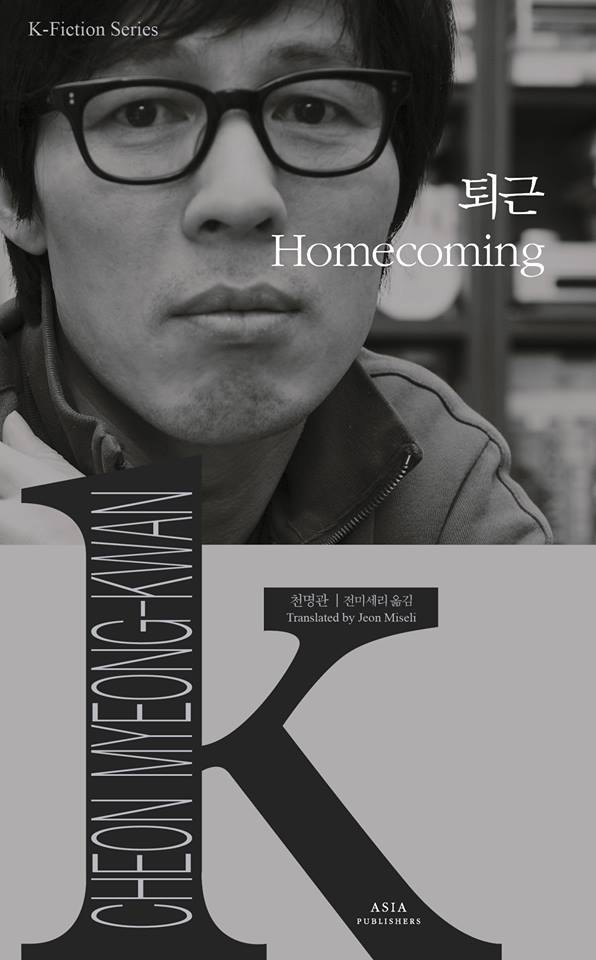 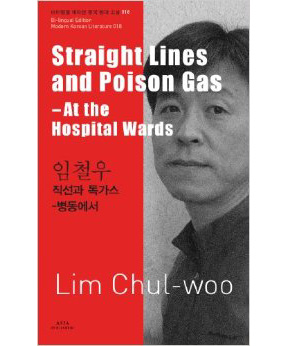 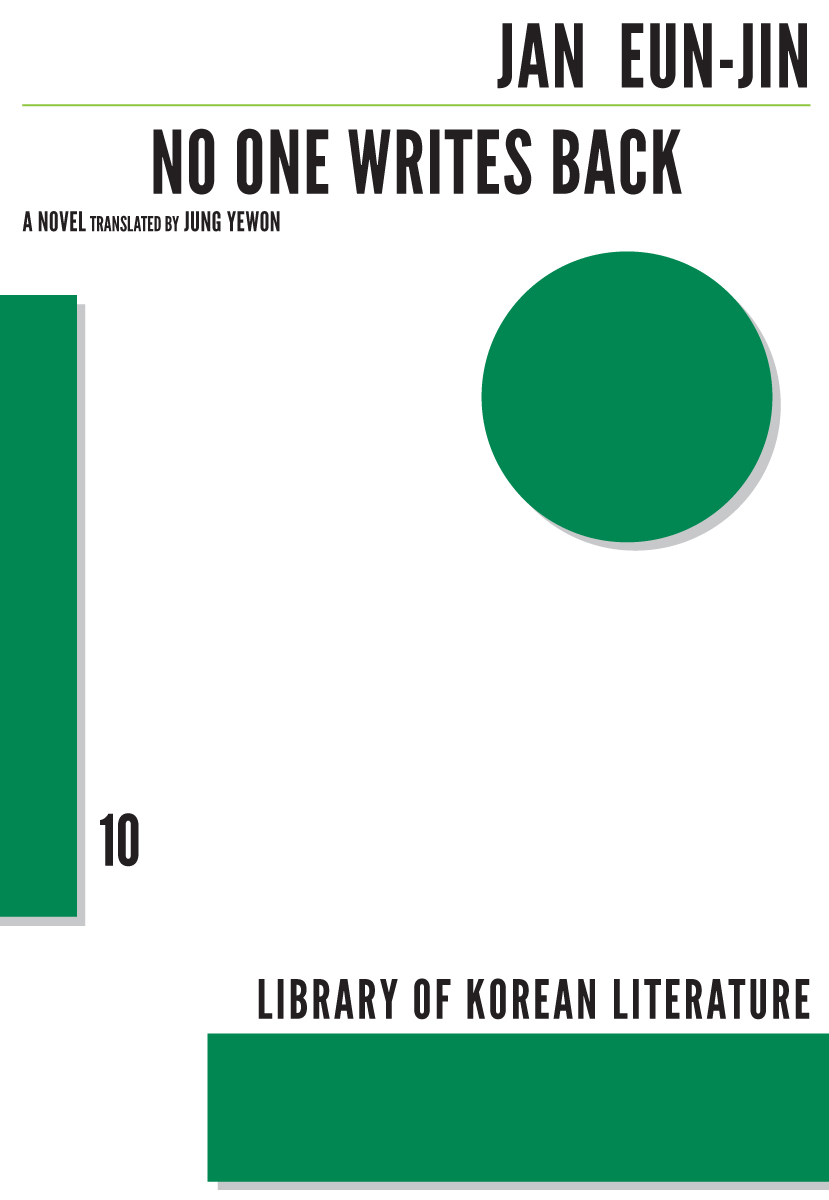 59
Collections: Women’s Literature
Words of Farewell: Stories by      Korean Women Writers
Questioning Minds
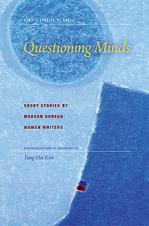 60
Authors
Yi Mun-yol
 Pak Wan-so
 Ch’oe Yun
 Hwang Sun-won
 Kim Young-ha
 Han Kang
Jo Jung-rae
61
Resources
All the Literature that’s free^^
 Brother Anthony’s hompi
 Korea Journal
 LTI Korea website
 WWW.KTLIT.COM
 Korean Film Archive
62
Find Me
WWW.KTLIT.COM
CHARLES@KTLIT.COM
@KTLIT